What Is The Point of Research?
What Makes for Good Research?
Reliable
Timely-Do not use old articles for medical/health issues—constantly updated.
Accurate to topic
Valid sources--.edu, .gove
[Speaker Notes: ----- Meeting Notes (10/28/13 13:04) -----
jflskjfl]
Narrowing Your Topic
Most  of your topics can be found in books—lots of books—libraries of books
Narrow to one aspect of your topic
For example:  Birth Defects—HUGE topic
Possible areas:  prevention, most prevalent, treatment post-utero, most unusual,…so many choices
[Speaker Notes: ----- Meeting Notes (10/29/13 10:54) -----
MUST NARROW MOST OF YOUR TOPICS

NO ONE WAY TO NARROW--DECIDE AS A GROUP!!]
Citation Collaboration
iCyte
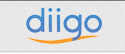 Diigo
[Speaker Notes: ----- Meeting Notes (10/29/13 10:53) -----
iCyte--never changes--this is two layers-screenshot of original page, and link to current website--used by attorneys for items that might "disappear"   "Cyte this" on your tool bar to select to cite an item

Diigo--able to annotate--places an icon on your top bar to add a piece to your library.  Let’s walk through creating accounts and groups on Diigo 

Doesn't matter which you choose, but if you will all share those sites with the person creating bibliography their job is easier.]